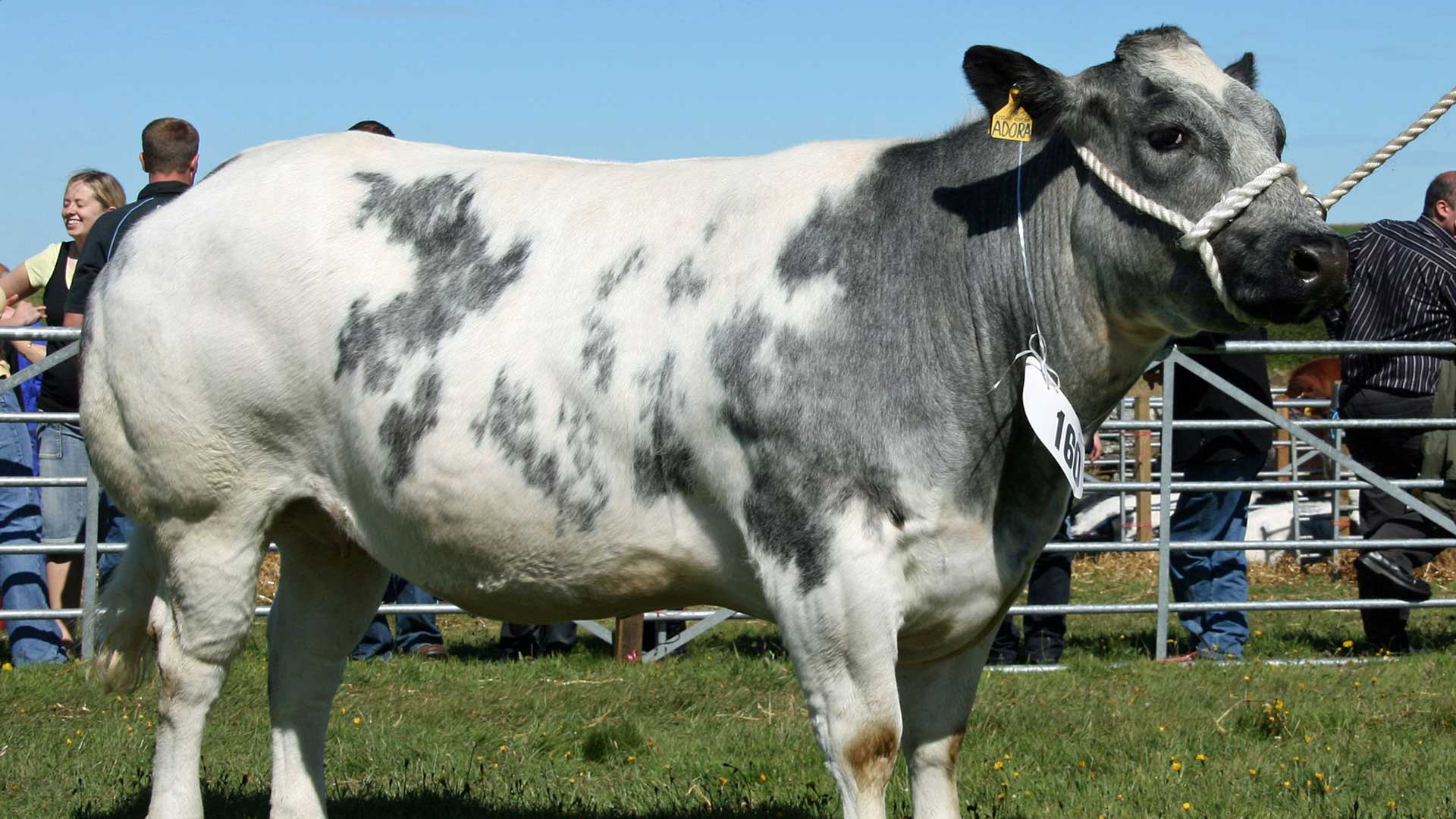 Belgisch witblauw
Eigenschappen: Een dikbil rund met overmatige spierontwikkeling.Karakter: Het is een rustige koe.Nadeel: De koe weegt 1200 kg en dat is behoorlijk zwaar.Voordeel: De koe bevat veel vlees.
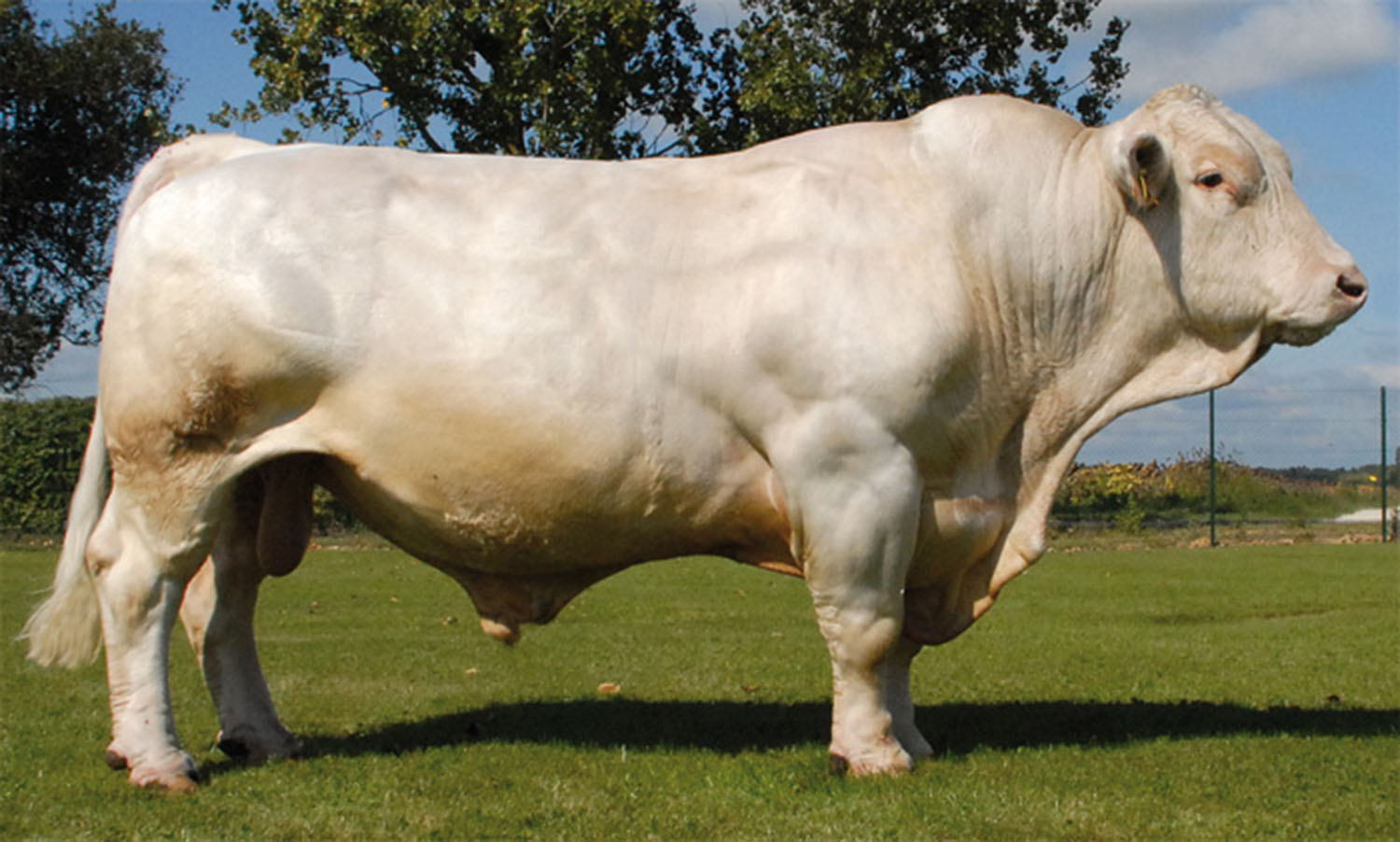 Charlois
Voordeel: Het is 1 van de betere vleesrassen.Eigenschappen: Het is een wit tot cremé achtige koe en heeft een korte brede kop.Nadeel: Het is een zware koe die tot 1400 kg kan wegen. Karakter:  Deze koe heeft een rustig karakter.
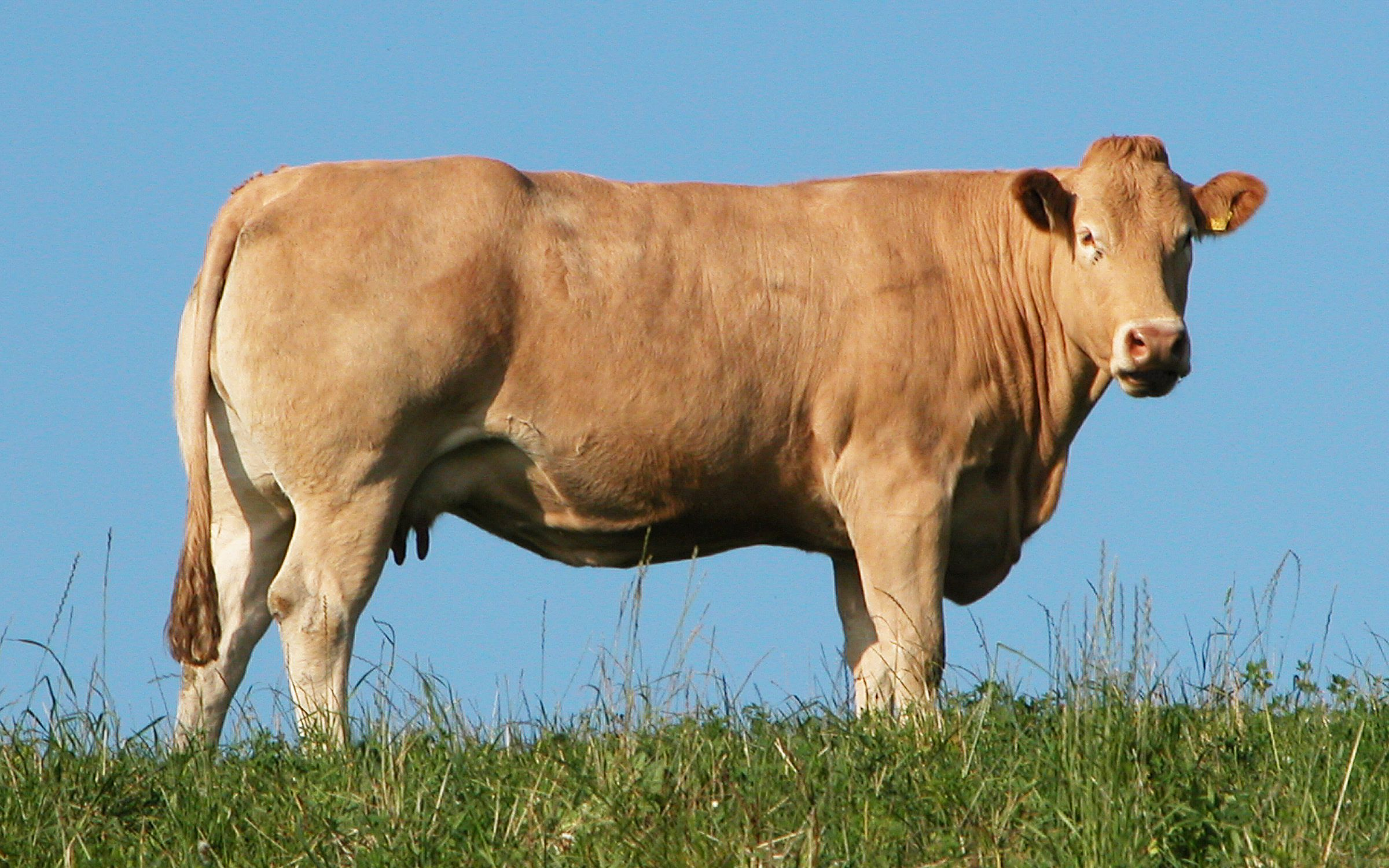 Blonde d'Aquitaine
Eigenschappen: Het zijn mooie elegante dieren met een goede bespieringVoordeel: Door de goede bespiering hebben ze goed vlees.Nadeel: Het gewicht is erg zwaarKarakter: De koe heeft een rustig karakter mits er met rust en respect mee word omgegaan.